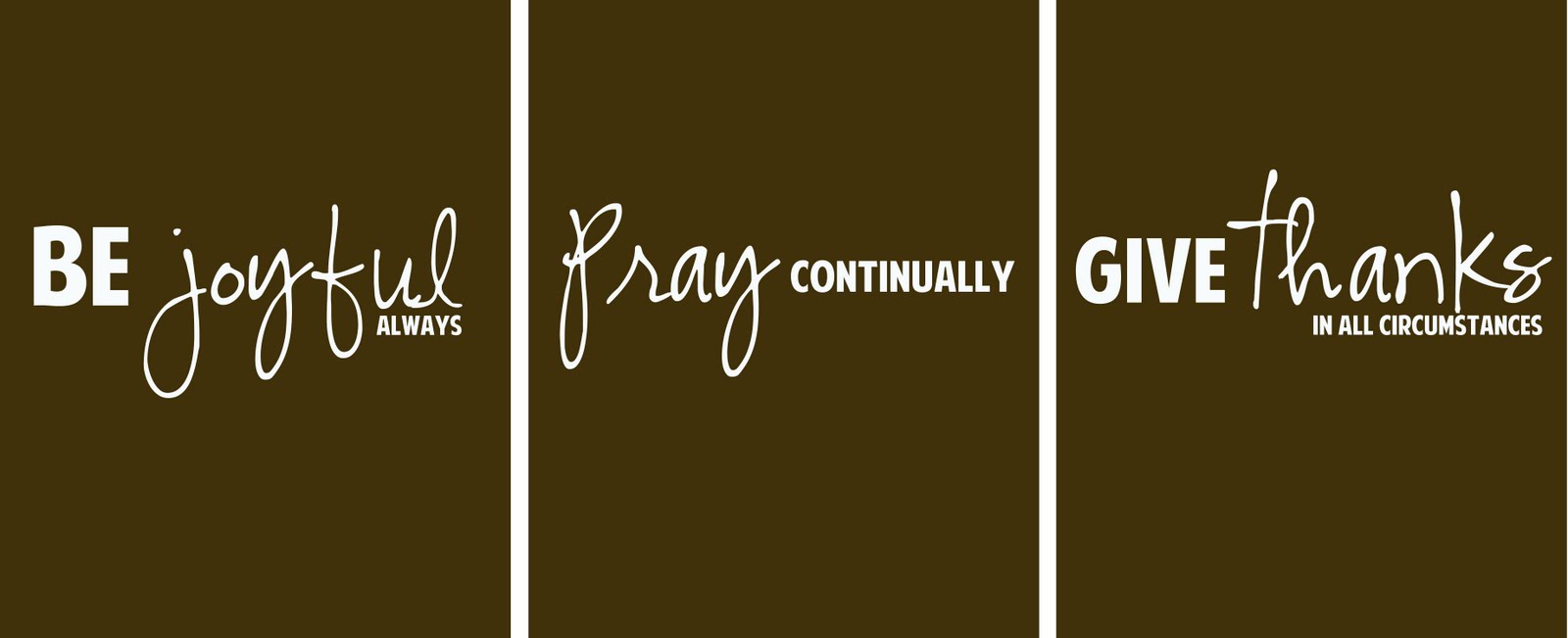 THIS IS GOD’S WILL FOR YOU
1 Thessalonians 5:16-18
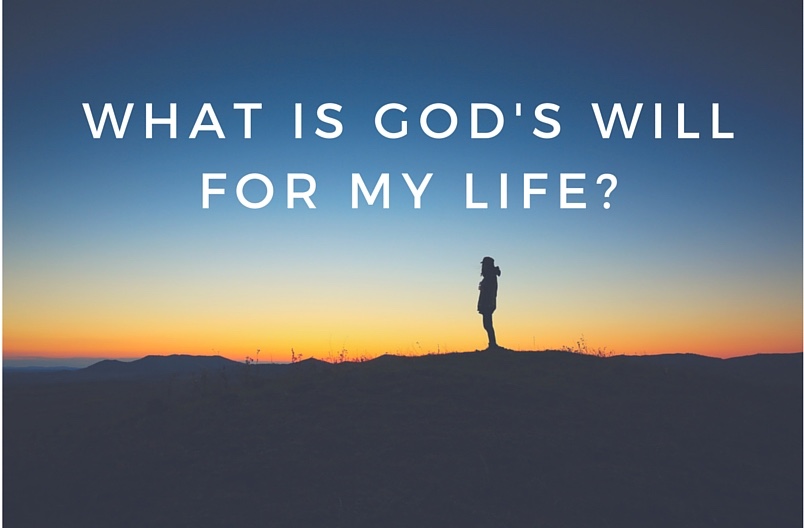 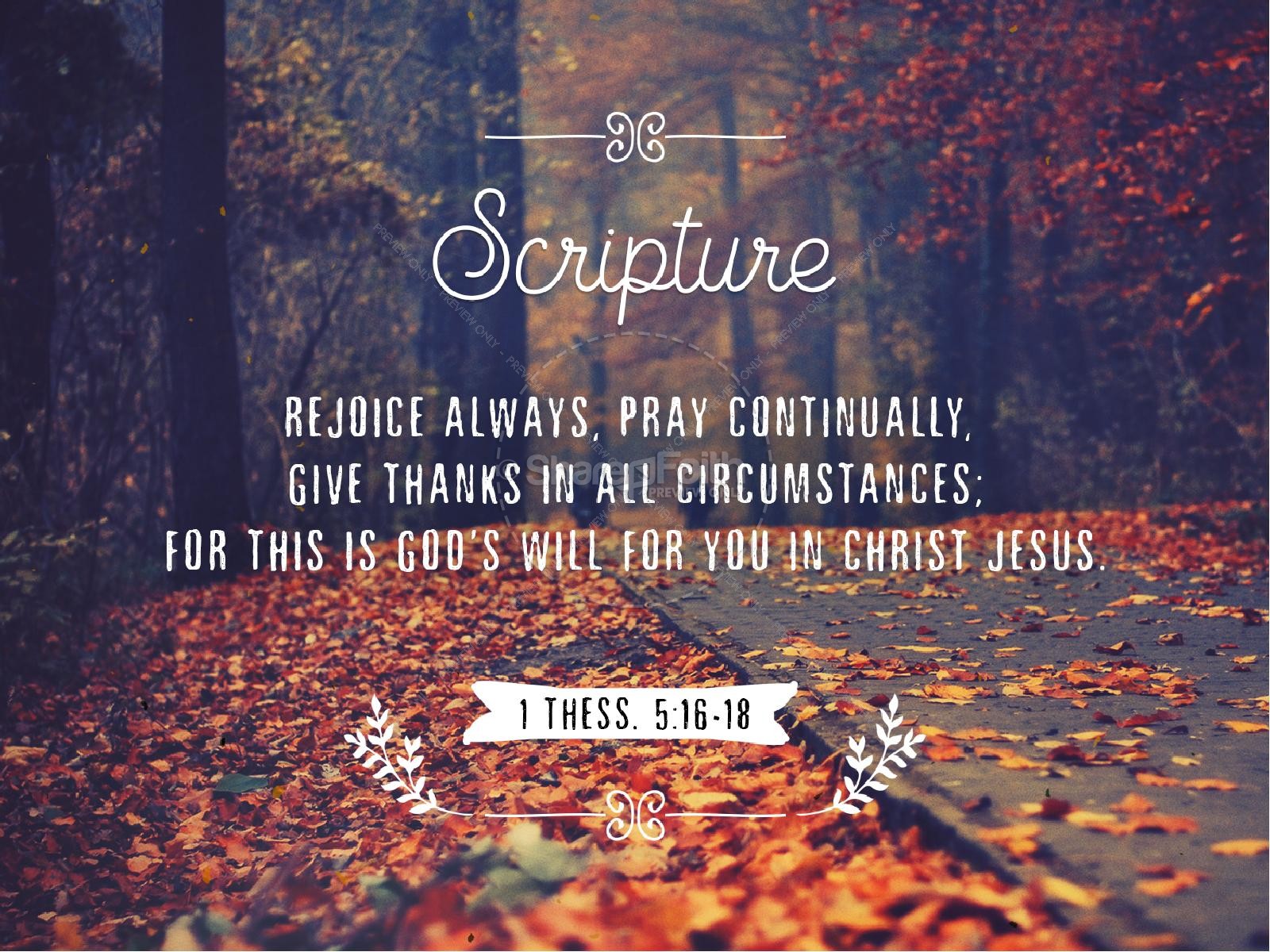 PERSECUTION
14 For you, brothers and sisters, became imitators of God’s churches in Judea, which are in Christ Jesus: you suffered from your own people the same things those churches suffered from the Jews 15 who killed the Lord Jesus and the prophets and also drove us out. They displease God and are hostile to everyone 16 in their effort to keep us from speaking to the Gentiles so that they may be saved. 					            (1 Thessalonians 2)
POVERTY
2 In the midst of a very severe trial, their overflowing joy and their extreme poverty welled up in rich generosity.
(2 Corinthians 6)
5 “I am the vine; you are the branches. If you remain in me and I in you, you will bear much fruit; apart from me you can do nothing.
					      (John 15)
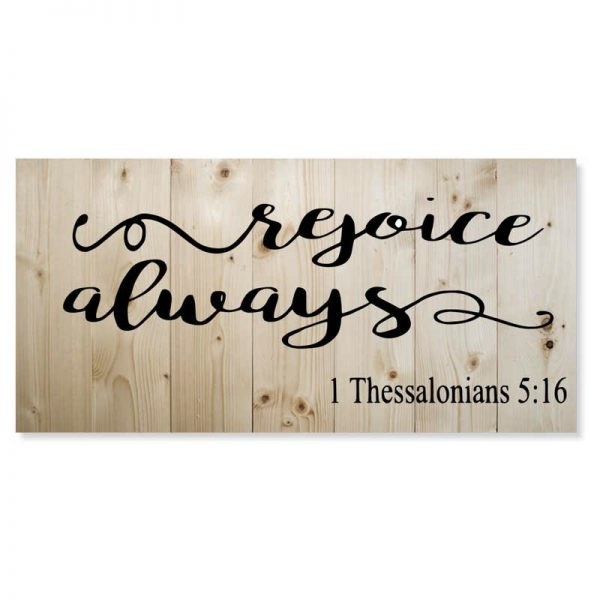 4 Rather, as servants of God we commend ourselves in every way: in great endurance; in troubles, hardships and distresses;5 in beatings, imprisonments and riots; in hard work, sleepless nights and hunger; 6 in purity, understanding, patience and kindness; in the Holy Spirit and in sincere love; 7 in truthful speech and in the power of God; with weapons of righteousness in the right hand and in the left; 8 through glory and dishonor, bad report and good report; genuine, yet regarded as impostors; 9 known, yet regarded as unknown; dying, and yet we live on; beaten, and yet not killed; 10 sorrowful, yet always rejoicing; poor, yet making many rich; having nothing, and yet possessing everything.
		 (2 Corinthians 6)
HEART ATTITUDE
… this command to rejoice always has to be viewed not primarily as a matter of feelings, but rather of obedience. When we are in difficult trials or if people have mistreated us because of our faith, we have a choice: either we can focus on our trials and lapse into self-pity. Or we can set our minds on the things above, where Christ is at the right hand of God, where our life is hidden in Him (Colossians 3:1-4), and rejoice. As Paul commanded the Philippians (4:4), “Rejoice in the Lord always; again I will say, rejoice!” That little phrase, “in the Lord” is the key. Since we are eternally “in the Lord” through faith in Christ, we can always rejoice “in the Lord.” Our joy cannot be totally oblivious to circumstances, but neither should it be governed by them.
So “rejoicing always” is a conscious attitude of contentment, hope, and happiness that comes from deliberately focusing on Christ and the eternal treasures that we have received freely from Him.

(Steven J Cole, “Three Impossible Commands”)
FIGHT FOR JOY
11 But let all who take refuge in you be glad; let them ever sing for joy. Spread your protection over them, that those who love your name may rejoice in you. 12 Surely, Lord, you bless the righteous; you surround them with your favour as with a shield.
					              (Psalm 5)
Focus
For the Thessalonian believers persecution was always threatening and often actual. They were usually in straitened circumstances and compelled to work hard for a living. But if they had fastened their attention on their circumstances they would have put their emphasis in the wrong place. Instead they thought more of their Lord than of their difficulties; more of their spiritual riches in Christ than on their poverty on earth; more of the glorious future when their Lord should come again than of their unhappy past. 

(Leon Morris, “The First and Second Epistles to the Thessalonians”)
22 But the fruit of the Spirit is love, joy, peace, forbearance, kindness, goodness, faithfulness, 23 gentleness and self-control.
(Galatians 5)
SING
CONTINUALLY
PRACTISING THE PRESENCE OF GOD
To walk in the presence of the Lord means to move forward in life in such a way that all our desires, thoughts, and actions are constantly guided by him. When we walk in the Lord’s presence, everything we see, hear, touch, or taste reminds us of him. This is what is meant by a prayerful life. It is not a life in which we say many prayers, but a life in which nothing, absolutely nothing, is done, said, or understood independently of him who is the origin and purpose of our existence. This is powerfully expressed by the nineteenth-century Russian Orthodox starets Theophan the Recluse:
 Into every duty a God-fearing heart must be put, a heart constantly permeated by the thought of God; and this will be the door through which the soul will enter into active life. . . . The essence is to be established in the remembrance of God, and to walk in his presence.
(Henri Nouwen, "Your Life Is Guided By God”)
ONLINE WITH GOD
RADICAL GRATITUDE
RADICAL GRATITUDE
RADICAL GRATITUDE
FUTURE JOY
2 fixing our eyes on Jesus, the pioneer and perfecter of faith. For the joy set before him he endured the cross,scorning its shame, and sat down at the right hand of the throne of God.	
(Hebrews 12)
FUTURE JOY
Jesus’s eyes were on his future joy. He got through the cross by not focusing on the cross but on the promised joy that would result from it.
That’s where God wants your eyes: on the future joy he has promised you.
So right now you have trouble. That’s okay. Jesus said that you would (John 16:33). And Jesus really understands (Hebrews 4:15).
In fact, the trouble that you endure has a purpose: in it you are displaying the reality of Jesus to the world in a unique way. The kingdom of God is most clearly shown on earth when Christians gratefully suffer present trouble because they see a future weight of glory coming that makes everything this world throws at them as “light momentary afflictions” in comparison (2 Corinthians 4:17).
So, how can you give thanks in all circumstances? There’s only one way: Jesus’s way. Look to the joy set before you. Look to the joy! If the future joy Jesus promises is real and you believe him, there is no circumstance that can steal your thanksgiving.
(Jon Bloom, "How Can We Give Thanks In All Circumstances?”)
RESPONSE
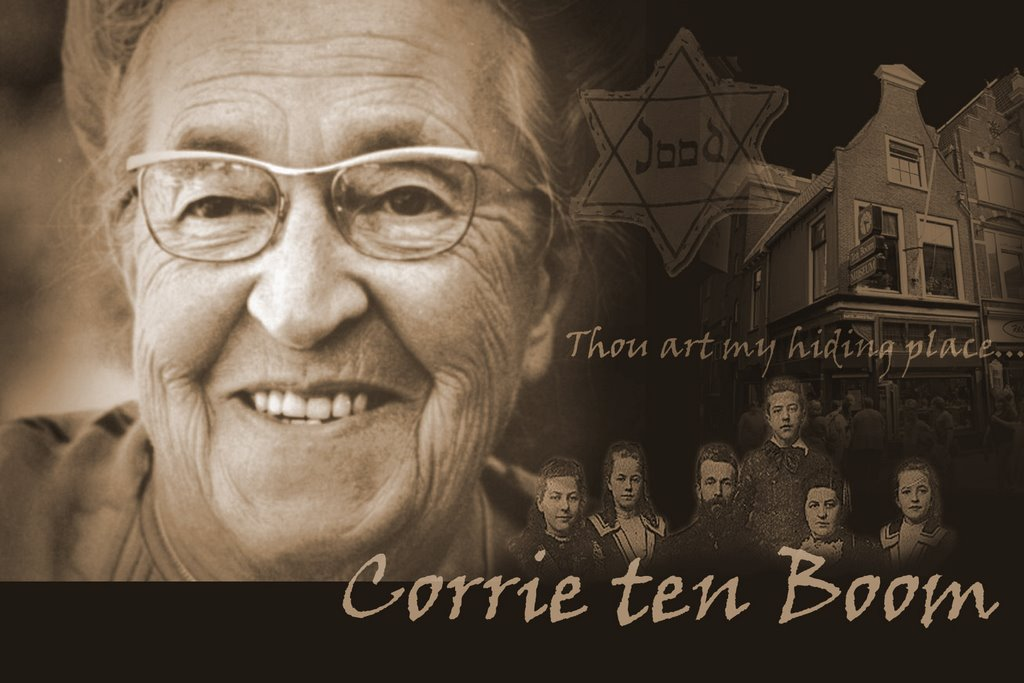